Stomp Out Bullying
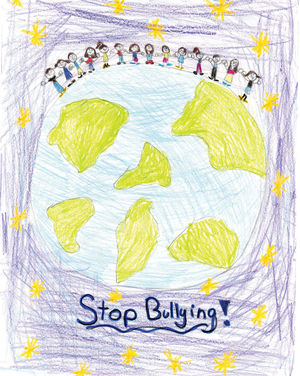 October, 2016
What is bullying?
Bullying is unfair and one-sided behavior.
 It happens when someone keeps hurting, frightening, threatening, or leaving someone out on purpose.
There is an imbalance of power.
The mean behavior happens again and again.
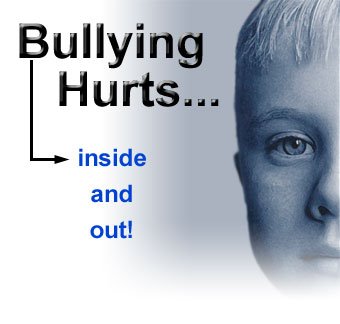 What is bullying?
https://www.youtube.com/watch?v=tYx4CSOtsl0
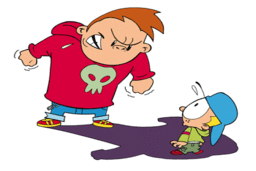 Bystanders can help
https://www.youtube.com/watch?v=eeqQCyQOCPg
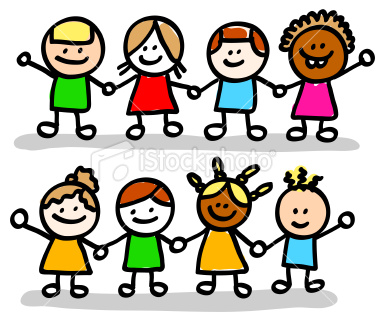 Poster examples
Stand up for one another
Bullying can hurt
Bullying hurts
Just say NO
Bully Free Zone
Strategies to Stand Up to BullyingBe an Upstander!
1. Be a buddy- be a friend.
2. Interrupt.
3. Speak Out- “that’s mean. Don’t do that!”
4. Tell an adult.

Be an Upstander and help stomp out bullying!
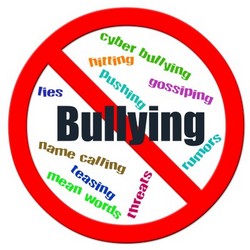